Comment comprendre la « non demande » des familles pour une place en milieu d’accueil ?
Comment comprendre la « non demande » des familles pour une place en milieu d’accueil ?

Eléments de réflexion à partir d’une étude sur les besoins d’accueil de la petite enfance non exprimés dans une ville du département Seine-Saint-Denis (France)
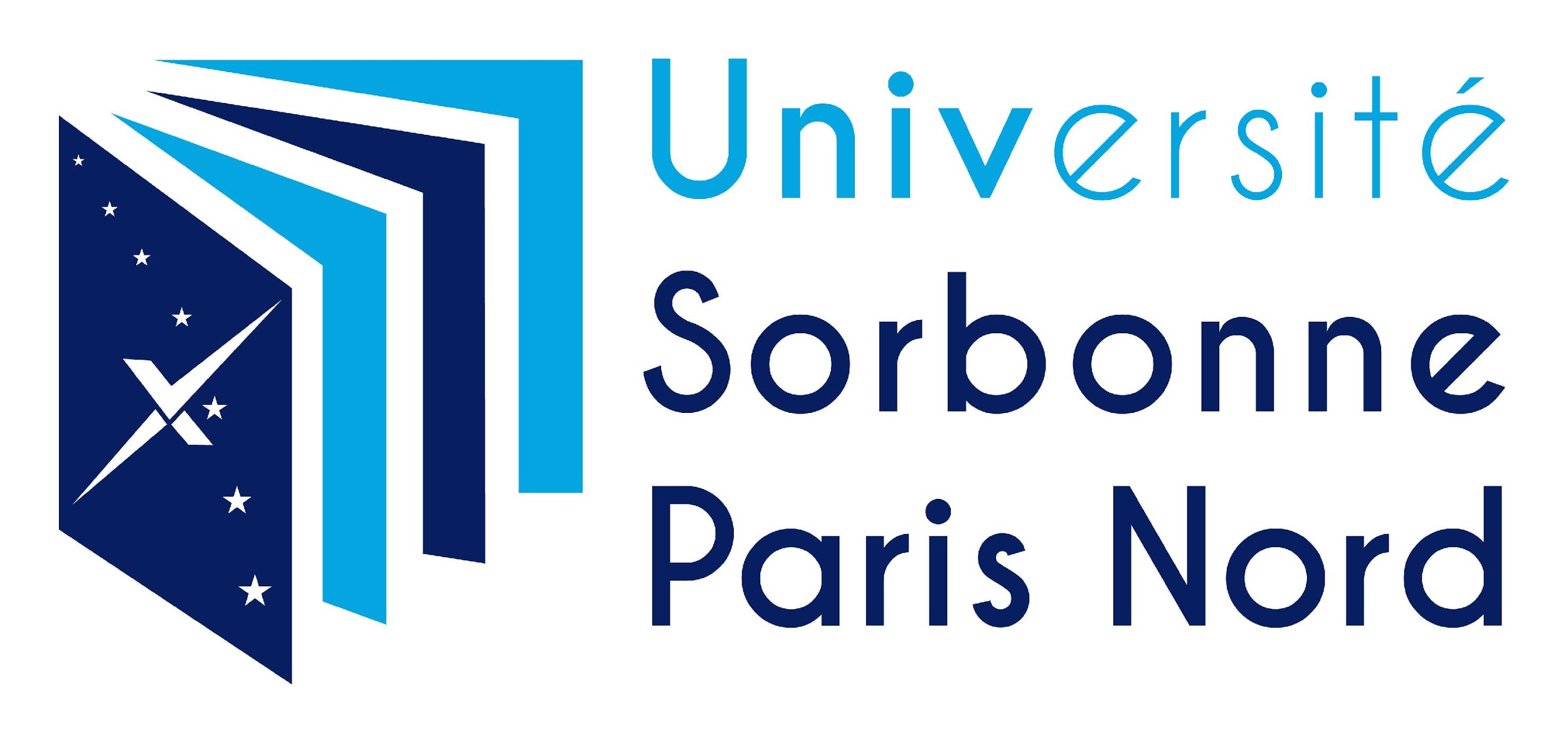 Catherine Bouve, Maîtresse de conférence
Laboratoire Experice – mai 2022
Journée d’études ACCESSIBILITÉ ONE - Bruxelles
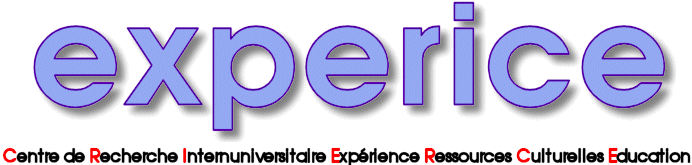 [Speaker Notes: Partager les résultats d’une recherche menée dans une ville de Seine St Denis
Ces résultats permettent d’appréhender la manière dont les autorités locales organisent l’offre et peuvent apporter des pistes de réflexion à la question de l’accessibilité - des « besoins non exprimés »

Etude réalisée par Pascale Garnier, Carmen Sanchez, Valérie Viné Vallin et moi-même.

Nécessairement faire des raccourcis…]
PréambuleL’Europe
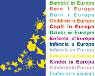 Vers une approche européenne de l’accueil de la petite enfance – Réseau Enfants d’Europe (2008) - article 1. L’accès : un droit pour tous les enfants :
« L’accès est un droit pour tous les enfants. Tous devraient avoir le droit à une place dans les structures d’accueil de la petite enfance sans aucune distinction. Cette place ne devrait dépendre ni d’un handicap ou d’autres besoins particuliers, ni de l’endroit où ils vivent, ni des revenus familiaux, ni du fait que leurs parents aient une activité professionnelle ou non, etc. (…) ».

Code de qualité européen (2014) :
« Accessibilité : les barrières linguistiques, la connaissance des procédures administratives, les listes d’attentes ou les priorités fixées par la direction peuvent exclure implicitement les enfants issus de familles pauvres ou migrantes. Il convient donc de planifier soigneusement les politiques d’accès à l’éducation et l’accueil de la petite enfance, surtout au niveau local. Cette planification commence par l’analyse des obstacles qui empêchent les enfants et les familles issus de milieux défavorisés d’accéder à l’éducation et à l’accueil de la petite enfance. Elle pourra également nécessiter un effort particulier pour toucher les familles dont la présence semble moins visible dans la communauté locale, afin de renforcer la confiance entre les groupes marginalisés et les centres d’éducation et d’accueil de la petite enfance »
Une rhétorique que l’on retrouve dans le contexte français : égalité et libre choix – conciliation vie familiale et professionnelle
[Speaker Notes: 1er des 10 principes

Code de qualité européen :
Rapport du groupe de travail sur l’éducation et l’accueil de la petite enfance sous l’égide de la Commission européenne.]
PréambuleContexte Français
Les politiques PE relèvent des compétences des communes (compétence non-obligatoire) = une offre inégale sur le territoire et un déficit global de places (60 places en individuel et collectif pour 100 enfants) (ONAPE, 2021)
Les assistantes maternelles : 1er mode d’accueil formel
6 enfants sur 10 sont gardés par leur famille, dont la moitié par leur parent
Pas de service public pour les 0-3 ans
Pas de droit opposable (projet du Pdt réélu), mais un droit d’accès universel quelle que soit la situation socio-professionnelle des parents depuis 2002 (réforme PSU) (historiquement accès des crèches réservé aux enfants dont les mères « travaillent et se conduisent bien » (travail à l’extérieur du domicile) (1845) ; 19è : accès réservé aux enfants de familles indigentes ; fin 19è-milieu XXè : familles ouvrières ; après milieu XXè : classes moyennes et supérieures). En 1993, apparait le terme de « parents ». Evolution population des crèches à lier avec évolution de sa fonction et de son curriculum… (Bouve, 2010)
Dans les faits, la situation est autre (/droit d’accès universel) (pratiques CAMA diverses dans un contexte de déficit de places en EAJE) : ce sont plus souvent les parents bi-actifs qui demandent et obtiennent une place (ex : site de la ville demande fiche de paye des 2 parents).
La procédure d’inscription demande une capacité d’anticipation dès le 6è mois de la grossesse que ne possèdent pas toutes les familles.
La rhétorique du libre choix des « familles » (entre garder son enfant ou/et travailler ; entre mode d’accueil individuel ou collectif) ne résiste pas à la réalité des faits
[Speaker Notes: Moralité et travail : 2 conditions d’accès au 19è

en 1882, « La crèche garde pendant la journée l'enfant de quinze jours à trois ans dont la mère est obligée pour vivre de travailler hors de son domicile »; « C'est pour remédier à cette douloureuse situation que fut fondée la crèche, garderie perfectionnée où la bienfaisance offre à l'enfant, moyennant une modique rétribution, un local salubre, des soins éclairés, et un commencement de pieuse éducation » .

En 1911, « La crèche a pour objet de garder et de soigner des enfants en bas âge pendant les heures de travail de leur mère »  ; la deuxième phrase de la définition précédemment citée est reprise terme pour terme, sauf que l'on a ôté les mots douloureuse et pieuse. En 1911 se précisent donc deux tendances. D'une part le travail de la mère devient sinon une évidence, du moins un fait intégré et en apparence accepté comme indépendant de l'impérative nécessité de survie ; d'autre part l'éducation est différenciée de la morale religieuse et la valeur intrinsèque à l'éducation semble ainsi lui être reconnue.

En 1946, la crèche que l'on pensait s'adresser aux enfants des ouvriers, s'adresse à nouveau, dans la définition académique, aux pauvres : le Larousse définit la crèche comme l'« Asile où l'on reçoit, pendant le jour, les enfants pauvres âgés de moins de trois ans » .

En 1960, la crèche est définie comme un « établissement destiné à recevoir les enfants dont la mère travaille, jusqu’à ce qu’ils puissent entrer à l’école maternelle (y sont assurés sous contrôle médical les soins hygiéniques et l’alimentation nécessités par leur état) » .

En 1970, cette définition reste inchangée, mais les informations entre parenthèses ont été supprimées.

En 1993, Le Petit Larousse illustré ne fait plus référence à la seule mère et le travail parental est alors abordé avec pudeur ; la notion de santé de l’enfant reste encore présente : « établissement équipé pour accueillir, dans la journée, les enfants bien portants de moins de trois ans, dont les parents ne peuvent s’occuper aux heures ouvrables ».

Jusqu’à 1970 (rupture 68), opprobre jeté sur les crèches et ses « méfaits »…]
PréambuleEnjeux de l’accueil des jeunes enfants
Insertion professionnelle des mères (et les pères ?!)
Egalité hommes/femmes
Lutte contre la pauvreté
Lutte contre l’échec scolaire
Favoriser la socialisation des enfants
Favoriser le développement du langage
[Speaker Notes: Enjeux habituellement évoqués
Dont le sens peut être discuté…]
Préambuledes travaux existants sur le choix du mode d’accueil
Nombreux travaux sur la question du choix du mode d’accueil et des contraintes afférentes (Bouve, 2017; Cartier et al, 2017; Francou, Panico, Solaz, 2017)
Des politiques nationales qui orientent les choix de part les prestations allouées (Fagnani, 1998; Nicolas, Laporte, Bérardier, 2017)
Choix et diversité des attentes parentales liés à leur classe sociale (Hatchuel, 1990, Geay, 2017), trajectoires de migration (Eremenko & al, 2017) et rôles sociaux parentaux (Schwartz, 1990; Barrère-Maurisson, 2007)
Moindre recours imputé à des facteurs économiques et distance sociale aux institutions (Deshayes, 2020)
Ces choix dépendent aussi de l’offre et des possibilités locales (Clément, Nicolas, 2003), mais aussi de la qualification de la demande (Herman, 2017), des procédures et critères d’attribution…
[Speaker Notes: Enjeux habituellement évoqués
Dont le sens peut être discuté ; j’y reviendrai

Globalement : plus forte demande en direction accueil co]
Contexte de la recherche
Cadre de la demande de la ville :
Comment comprendre l’absence d’expression d’une demande de la part des parents (enquête de terrain sur 3 quartiers de la ville ; 34 mères interviewées ; 15 professionnels interviewés et 6 focus-groupes)
Evaluer un dispositif de « garderie éphémère »
Une ville en profond déficit global de places d’accueil 0-3 ans ; guichet unique d’inscription, en Mairie. La ville répond à 24 % des demandes de place (temps plein et partiel).
La question des « bricolages » construits par les parents et parcours de garde des jeunes enfants, particulièrement en situation de pauvreté, est peu étudiée, notamment l’absence d’expression d’une demande d’accueil
Un paradoxe : pourquoi vouloir comprendre la « non-demande » alors que la ville ne peut répondre à la demande exprimée ?
De la question du choix du mode d’accueil à celle des inégalités d’accès : penser le non-recours comme inégalité d’accès.
Déf. : « le « non-recours renvoie à toute personne qui – en tout état de cause – ne bénéficie pas d’une offre publique, de droits et de services, à laquelle elle pourrait prétendre » (Warin, 2014, p. 67). 
Le non-recours amène à questionner la pertinence de l’offre appréciée sous des angles multiples
[Speaker Notes: Guichet unique : aspect positif : une seule démarche ; aspect négatif : certaines familles peuvent en être éloignées physiquement + accueil administratif et/ou professionnel : pose une réelle question de l’information (sens de l’accueil, de l’offre et pas seulement des horaires d’ouverture) et d’évaluation de la demande = certaines demandes d’inscription n’aboutissent pas.

L’effet de l’absence de réseau social et familial + l'éloignement des modes de garde ; population jeune, forte immigration; chômage important

Ville : taux de pauvreté : 38 %
Taux activité des femmes : 53,5 %
Familles monoparentales : 18,2 %
Nationalités étrangères : 31,1 %
Couverture EAJE : 18,1 % (8,9 Q1 ; 9,4  Q2 et 22,1 CV)]
non-demande et non-recours (Warin, 2014, 2016)
[Speaker Notes: Typologie
4 formes principales de non-recours

« il y a dans la non-demande un « comportement à dimension politique », une expression qui conduit à questionner « la pertinence de l’offre appréciée sous des angles multiples » (Warin, 2016a, p. 157). »
cette approche met l’accent sur les liens dynamiques entre offre et demande. 
Permet de questionner le sens de ce non-recours

Comme toute typologie : problèmes de définition. Exemple : que peut-on entendre par « manque d’information » ou « maîtrise insuffisante de l’information » (Warin, 2016a, p. 43) en matière de modes d’accueil ? De quelle information s’agit-il : sur les modalités d’accès, l’éligibilité, les coûts et les aides financières, les horaires, etc. ? 

Dans ce sens, la notion de « parcours » (Chauvière, 2018) de la (non) demande permet de montrer des trajectoires familiales en matière d’accueil des jeunes enfants en prise avec cet environnement
Dans ces parcours, le recours (ou non) aux services prend forme à la fois du côté de la (non) demande des parents et des prises qu’il peut avoir (ou non) sur l’offre.
C’est dire que nos analyses ne peuvent se réduire à catégoriser les parents dans telle ou telle forme de non-recours : il est nécessaire dans chaque cas de comprendre le sens qu’il revêt de leur point de vue dans des situations auxquelles elles sont confrontées et qui, par définition, sont évolutives, ne serait-ce que parce que les enfants grandissent et que la fratrie s’agrandit, et ce que ce non-recours doit aux propositions qui leurs sont faites (ou non) dans l’espace local.]
Résultats : des « parcours-types » en quête de « solutions » d’accueil
Surprise des mères / étude : mettent en avant une demande non satisfaite plutôt qu’une non-demande (d’où l’intégration du non-recours) = invisibilisation de leur demande 
Souci des habitants d'accéder à des dispositifs de droit commun, et non seulement sociaux et “sortir des débrouilles” 
4 parcours-types :
Une non-demande assumée
Une non-connaissance de l’offre : « pas de travail, pas de place »
La non-adhésion et le faux choix de l’assistante maternelle et de l’accueil à temps partiel
La non-réception,  entre débrouille « au noir » et repli sur soi
[Speaker Notes: Non-demande : Reproduction des pratiques culturelles (soit à travers la garde à la maison, soit avec le recours au réseau); projet familial de garde à la maison par choix, voire pour « désencombrer » le service de la ville;  ou non adhésion aux services

Non-connaissance : Relation entre l’activité de la mère et l’attribution de places, méconnaissance des services, des droits (coût, fonctionnement, démarche) Bouche à oreille sur la difficulté
Non-proposition : Service qui ne propose pas l’offre (« encombré », « pas de places », etc.); Service qui catégorise la famille d’emblée : « pas d’activité, pas de place »

Non-réception : Demande faite mais pas d’accès à une crèche voire un « parcours du combattant », des délais de réponse longs, réponse tardive (changement des besoins); réponse selon la fratrie]
Une non-demande assumée : s’occuper soi-même de son enfant
Mme N. mère de trois enfants (8 et 5 ans, 18 mois), travail dans la restauration collective
1er enfant : crèche ; 2è : assistante maternelle
Choix d’arrêter son travail et de s’occuper elle-même du dernier-né ; forte division des rôles traditionnels selon le genre, effet taille fratrie
 « J’ai pris cette décision parce que j’ai beaucoup plus de boulot avec un 3ème bébé, donc je me suis dit, elle est petite, elle réclame de l’attention et j’ai aussi les 2 plus grands à m’occuper ; donc vaudrait mieux que je me consacre d’abord à la maison et puis une fois qu’elle sera un peu plus grande j’pourrais repartir bosser ; c’est vraiment une décision que j’ai prise quoi. (son mari)… ça le dérange pas, parce qu’en fait avec mon conjoint on a toujours fait… lui il travaille et puis moi je m’occupe des enfants » (Madame N)
Autre situation : la non-demande peut aussi exprimer le souci de laisser les places en crèche pour des familles qui « n’ont pas d’autres alternatives » (Madame G). Elle confie le plus jeune de ses trois enfants à sa propre mère qui habite dans le « bâtiment d’en face » ; ayant arrêté de travailler, elle évoque des délais et des coûts hors de portée et n’a pas cherché d’informations plus avant : « je ne vous cache pas, j’ai pas beaucoup creusé ». La non-demande prend sens par préférence pour une garde au sein de la famille, la mère en premier lieu, mais aussi les grands-mères (Kitzmann, 2018), si tant est qu’elles vivent dans le quartier.
Une non-connaissance de l’offre : « pas de travail, pas de place »
Les injonctions sociales à être une « bonne mère » et le manque de connaissance de l’offre et de ses conditions d’accès s’alimentent mutuellement. Les familles n’effectuent pas de demande, pensant n’y avoir pas droit et estimant la démarche, complexe.
« Y pas de place et puis il faut aller à la mairie. C’est loin, il faut prendre le bus ; moi j’ai pas de voiture, je n’ai pas le permis, c’est difficile. Et puis tous les papiers, c’est difficile ». (Madame J).
« Je ne crois pas que ça soit possible parce que moi je ne fais rien, je suis à la maison en ce moment, donc je suis pour ça… » (Madame G, en recherche d’emploi)
« En fait, je cherche une place en crèche pour lui et en fait j’ai pas trouvé. Quand je dépose le dossier, ils me disent toujours : y pas de place pour vous (…). La première fois, ils m’ont dit parce que je travaille pas, juste mon mari qui travaille. Je suis femme au foyer. Ils m’ont dit que c’est à cause du travail (…) même à temps partiel ». (Madame S)
La non-adhésion et le faux choix de l’assistante maternelle et de l’accueil à temps partiel
« Je suis passée à la mairie pour inscrire ma fille, pour commencer le travail, ils m’ont dit, c’est encombré. Ça fait quoi… depuis mars dernier, mais ils ne m’ont pas appelé. Donc ils m’ont proposé de trouver, de chercher une assistante maternelle. Donc moi je ne sais pas c’est où. (…) À la mairie, ils m’ont dit que si tu es pressée, tu peux, tu peux avoir une assistante maternelle… Ils m’ont pas donné de liste, ils m’ont pas dit, ils m’ont juste dit que ça existait, c’est tout. Ils m’ont dit ça, après moi je n’ai pas cherché. Non, parce que moi je ne sais pas où… » (Mme B, fille 18 mois). 
« J’ai dit non (embaucher une AM), moi mon travail je gagne même pas 600€ comment je vais payer 500 ou 600, même la CAF il paye le moitié pour moi…, je peux pas » (Madame J, 3 enfants, en recherche d’emploi)
« Une demande en halte-garderie, ça faisait sauter ma demande en crèche, donc on m’a dit que franchement il vaut mieux pas… Elle m'a dit qu’elle n’était même pas sûre que j’allais avoir la halte-garderie, donc que c’était mieux de rester sur la demande en crèche que de passer à une demande de halte-garderie, et puis on pouvait plus jamais revenir sur la demande en crèche… Et voilà. » (Madame R)
[Speaker Notes: AM :  coût (non redistributif) et pouvoir se projeter en temps qu’employeur, avec les démarches administratives que cela suppose…]
La non-réception,  entre débrouille « au noir » et repli sur soi
« C’est une vieille dame (62 ans) qui se déplace, à 7h déjà elle est chez moi jusqu’à… Déjà là, elle est chez moi encore (vers 16h30). Je la paye 300€ par mois (…). Elle vient chez moi et elle fait tout, elle fait tout pour moi (…). Mamie déjà je la vois comme ma mère (…) » (Mme A, 3 enfants) (demande de place en crèche non obtenue pour le 1er enfant, proposition chez une AM, puis proposition d’une place en crèche pour 1 mois avant l’entrée à l’école maternelle, qu’elle refuse).
C’est aussi l’absence d’autre alternative qui contraint Mme Z. à faire garder sa fille de 22 mois par une voisine de l’hôtel social où elles habitent : « Ça me convient pas trop, parce que là où nous habitons, les enfants n’ont pas le droit de jouer dans la cour, elle (sa fille) est toute seule toute la journée avec la voisine, sans sortir, c’est un peu difficile pour elle. ». Elle fait des vacations dans une maison de retraite, a fait 3 demandes de place en crèche, non acceptées. Proposition d’une AM qu’elle refuse.
Débrouille au noir ou repli sur soi aussi, lorsqu’il est impossible de réunir des papiers (immigration irrégulière, sous-location au noir…) nécessaires à l’inscription
Résultats :, la Garderie éphémère, une expérimentation a vocation sociale
Un fonctionnement par cycle (trimestre)
12 places, pour des familles sans mode d’accueil, qui n’entrent pas dans les critères généraux d’attribution
A partir de l’âge de la marche
3 heures/semaine, sur une matinée
Des partenaires, prescripteurs de la place
Inscription en Mairie, passage en commission de suivi : un réseau autour de l’accompagnement des familles (un double parcours pour les familles ?)
Sur 26 familles accueillies en 2020 : 8 bénéficiaires du RSA, 8 monoparentales, 6 en hébergement social
Motifs de fréquentation : socialisation des enfants (majeur) ; démarches administratives ou médicales (mineur) ; expérimenter la séparation (travailleurs sociaux)
Quand la prescription se heurte à la non-demande (= absentéisme et éviction)
[Speaker Notes: Structure d’éco sociale et solidaire : SCOP

Des familles disent oui (pour faire plaisir ?) mais ne viennent pas]
Résultats : Garderie éphémère, ex. de parcours
Mme U. (29 ans). Comptable. Mariée. 3 enfants (6 ans, 5 ans, 2 ans). Une ambivalence entre la volonté de travailler et l’enfermement dans une condition de femme au foyer (dépression). Travail bénévolement comme comptable.
1er enfant : aucun mode d’accueil. A 2 ans, elle fait une demande à temps partiel, réfusée
2è enfant : idem
3è enfant : obtient un cycle à la GE (via la PMI) ; elle est soulagée, voudrait prolonger mais n’ose pas demander : « c’est difficile pour moi, parce que quand j’avais demandé à la PMI qu’ils m’aident pour une place en TPS pour mon 2è enfant, ils ont refusé, donc aller les voir pour qu’ils appuient mon dossier pour ma fille en garderie éphémère, pour moi c’est difficile vis-à-vis de ce qui s’est passé ».
L’éprouvé cumulé de la recherche de modes d’accueil pour ses 3 enfants reste une expérience douloureuse. Et la crainte de recourir à la PMI indique comme un sentiment de honte ou d’illégitimité ressentie de sa démarche (vouloir faire garder son enfant quand on est mère au foyer), « je me suis sentie abandonnée par la PMI, par la Mairie (…) de ne pas regarder plus loin dans les dossiers de commission (…) ce sont les parents qui travaillent qui sont privilégiés, mais sans mode d’accueil on ne peut pas trouver du travail et moi je travaille, mais mon bénévolat n’est pas pris en compte ».
Résultats : Garderie éphémère, ex. de parcours
Mme S. (34 ans). Séparée. 1 enfant (22 mois). Auxiliaire de vie en CDI, 100h/mois, le matin. Son employeur lui a proposé un temps plein qu’elle a refusé faute de mode d’accueil. Logée en hôtel social. Vit en France depuis 4 ans.
1ère demande de place à la naissance de sa fille : refus; a renouvelé sa demande (en cours au moment de l’entretien). Elle n’est pas informée du contenu de l’accueil, « j’ai pas une idée comment c’est la crèche »
Faire jouer les solidarités familiales : une solution précaire. C’est sa sœur qui garde sa fille (gratuitement) lorsqu’elle travaille. Elle ne peut la garder davantage (caissière l’après-midi). Lorsque sa sœur a une impossibilité, elle sollicite sa voisine de chambre.
Sa fille a été inscrite à la GE, sur proposition de son assistante sociale, mais elle ne l’a fréquenté qu’une seule fois. La période d’adaptation demandée par la GE s’est révélée incompatible avec l’emploi de la mère. C’est aussi son sens qui n’a pas été accessible : sa sœur a refusé de se déplacer pour une heure…
Résultats : Garderie éphémère, ex. de parcours
Mme T. (32 ans), en France depuis 2011. Deux enfants, 11 ans (handicap) et 3 ans. Séparée. En recherche d’emploi dans le secteur de la vente. Pas de famille en France. Pas de lien avec sa famille en Pologne. Peu de liens avec son ex-conjoint. Depuis 2 ans, son aîné fréquente un hôpital de jour, 3 jours / semaine.
1er enfant : garde par la mère
2è enfant : aucune demande effectuée, ne connaît pas les dispositifs ni les démarches à engager. C’est la Maison de l’Emploi qui lui conseille la GE. Accueil sur un cycle avant l’âge de 2 ans (oct.-déc. 19). A renouvelé la demande pour un second cycle, sans succès. Fin juin 20, on lui propose une place à la GE pour le mois de juillet. Elle la refuse, n’y trouvant pas de sens (absence de continuité).
Elle ne fréquente aucune institution (ludothèque, bibliothèque…) pour éviter le regard des gens sur le handicap de son fils, « avec les mères du quartier, c’est compliqué, les gens fuient ». Elle souhaiterait pouvoir obtenir une place d’accueil pour sa fille, pour qu’elle puisse voir des enfants régulièrement, et « voir d’autres enfants que son frère handicapé », pour « jouer avec d’autres enfants, c’est pas le cas à la maison », qu’elle puisse « fréquenter des enfants ordinaires (…) depuis sa naissance, elle n’a connu que des jeux avec un frère handicapé ».
Résultats : Garderie éphémère
Les mères expriment le souhait d’un élargissement de l’offre de garde, avec davantage de créneaux, sur toute l’année et sur plusieurs quartiers (proximité) et un allègement de la procédure (supprimer le « prescripteur »).
Une offre non adaptée aux mères en formation ou en reprise partielle d’activité ; écueil d’un dispositif vite saturé et d’une portée insuffisante par rapport aux besoins
Développer davantage l’offre en direction des parents qui ne travaillent pas. 
L’intérêt d’une offre d’accueil sur les maisons de quartier, pendant les temps d’activité qu’il s’agisse de leur activité propre ou de celle menée avec d’autres enfants de la fratrie. 
Les ressorts de l’expression de la demande peuvent être ambigus et/ou multiples :  entre le désir de s’occuper de ses enfants, le besoin de travailler, à temps plein ou à temps partiel et de trouver des espaces pour se retrouver, ou pour s’occuper d’un aîné…
Résultats : pour conclure
Jusqu’à quel point la non-demande en est réellement une quand par exemple, elle procède d’un « découragement devant la complexité de l’accès » ou « par non-adhésion aux principes de l’offre » (Warin, 2016 ) ?
Un parcours de non-recours obligé ; la logique de non-demande intentionnelle reste marginale dans cette étude
Un parcours de non-recours qui oblige à des bricolages faisant jouer les solidarités familiales et de voisinage, mais à dimension souvent précaire et suscitant des tensions pour les femmes (et les enfants)
Une expression forte de la demande : socialisation des enfants et non une simple conciliation « vie familiale et vie professionnelle) ; les mères au foyer ont besoin de « souffler » ponctuellement, sans nécessairement avoir besoin d’une régularité d’accueil. Sortir de l’isolement et de conditions de logement régulièrement difficiles (logements insalubres ou trop étroits)
Accessibilité : Pistes de réflexions Amont : information, critères d’attribution et démarches d’inscription
Le chemin d'information et de coordination : un enjeu majeur l’expression et de la qualification de la demande
La non-information participe pleinement d’une non-demande des parents
Un des objectifs serait de favoriser l’accès des parents à l’information, dont seule une partie ont la maîtrise et qui leur permet d’agir de manière stratégique. 
La question des dénominations et l’usage des mots. 
La question du langage / de la compréhension
La méconnaissance de la part des parents de la « halte-jeu », de la démarche et du fonctionnement. Leur frustration quand elles obtiennent une place qui ne répond ni à leur besoin ni à leur demande. 
La question de l’appropriation de « l’institution » par les familles ; faire entre ville, quartier, services et familles : rôle possible des Maisons de quartier, PMI, Maisons des parents (décentralisation de l’information + pallier la « fracture » numérique)
Etre accueillis et informés par des professionnels de la PE, non par des agents administratifs (et maintenir inscription en présentiel, + dématérialisation)
[Speaker Notes: Enjeu majeur : car c’est à cette 1ère étape que les familles les plus vulnérables renoncent
Enjeu majeur : car implicite de demande légitime/illégitime par les agents administratifs et les mères elles-mêmes

Comprendre l’offre entre « modes d’accueil » (très diversifiées : crèche co, crèche fa, HJ HG…) et « lieux d’accueil » (LAEP,…)

MPE : ne permet pas une lisibilité des formules d’accueil
En fonction des supports, temps partiel formulé en heures ou en jours

Inclure les autres acteurs (associatifs et privés) dans les temps d’information (accueil individuel et co)

Taux de désistement suite la CAMA : 25 % : la famille mieux informée, on peut supposer que la demande – et sa réponse - seront plus ajustées au besoin

un projet de dématérialisation des procédures de pré-inscription (E DPE), s’il s’inscrit bien dans le contexte de notre société, en facilitant les démarches des familles, pourra rester concomitant à la possibilité d’une démarche d’inscription en présentiel, afin de ne pas pénaliser les familles socialement fragiles et éloignées des outils numériques ou ne maîtrisant pas leur usage.]
Accessibilité : Pistes de réflexions Amont : information, démarches d’inscription et critères d’attribution
La nécessité d’un processus de « pré-accompagnement » de la séparation, et de réassurance, d’un prendre soin, quant à la légitimité de la démarche d’inscription (réunion ; entretien individuel).
Faire savoir que la situation professionnelle n’est pas une condition sine qua non à la demande et l’obtention d’une place
Le site internet de la ville pourrait préciser le calendrier des différentes étapes; des supports en différentes langues pourraient être proposés, ainsi que des réunions larges d’information sur les différents modes d’accueil, individuels et collectifs, accompagnés par des traducteurs
Les critères d’attribution de la CAMA pourraient être retravaillés (par ex : / ancienneté de la demande), et aussi pour mieux répondre aux familles ayant des besoins occasionnels ou à temps partiel (la demande de place à temps partiel sur la ville représente près de 41 % des demandes et pour laquelle il n’est répondu positivement qu’à 16 % - contre 30 % pour les demandes à temps plein). + affichage des critères d’attribution = rendre compréhensible les attributions de place
Rythme CAMA à revoir (une/an = délai de réponse trop long)
Accompagner les familles au-delà de la seule procédure d’attribution des places en crèche, et les réorienter vers d’autres solutions d’accueil clairement explicitées : ne pas adresser automatiquement les familles vers les assistantes maternelles comme mode d’accueil par défaut sans plus d’information.
[Speaker Notes: Les modalités d’inscriptions en MPE montrent une déperdition des familles (21%) qui ont fait une première démarche d’inscription : s’agit-il des familles les plus précaires qui ont besoin d’un accueil à temps partiel ? L’hypothèse peut être faite qu’il s’agit là des familles plus éloignées des fonctionnements institutionnels, qui entrent ainsi dans ce phénomène de non-recours dont l’épaisseur est difficile à mesurer.
Dans ce temps, fragile pour ces familles, une vigilance toute particulière devrait être engagée vis-à-vis de cette première étape de la démarche de pré-inscription et de ces temps d’accueil « au guichet », où peuvent s’opérer, à l’insu des protagonistes, des rapports de domination, mais où se révèle aussi le « coup d’œil sociologique » (Dubois, 2018) des guichetiers, qui s’ajustent aux caractéristiques des personnes reçues.

Ne pas se rendre « au guichet » est alors une forme de résistance ou d’évitement d’un sentiment de gêne ou d’illégitimité de la demande.
Cette vigilance s’adresse tant qu’en direction des formalités strictement administratives, qui peuvent faire renoncer à la finalisation d’une demande, tellement des familles peuvent être confrontées à de multiples démarches et rendues hostiles à la bureaucratisation, qu’au contexte familial du projet de demande de place d’accueil.
(Les travaux de Dubois (2008), analysent les usages des services publics, tant du côté des guichetiers, de la gestion de la demande, que des usagers. Si le terrain d’enquête se situe au sein de CAF, ce travail n’en contient pas moins une portée plus générale).

Dans l’enquête menée par l’AMF auprès de collectivités territoriales, le critère d’ancienneté est classé en 5e position des pratiques, la situation de handicap étant le premier des critères retenus par les villes (p. 24). Or,, l’on sait que ce critère de l’ancienneté favorise les familles les mieux insérées socialement, composées de parents bi-actifs et génère une moindre mixité sociale des EAJE. 
Le Vade-mecum Attribution des places en crèche (2018) diffusé par l’AMF, a produit une grille de critères d’attribution (p. 17-18) pour hiérarchiser les demandes autrement que par leur ordre d’arrivée.

Délai de réponse trop longs participent des désistements importants (25 %) : raccourcir les délais permet aux familles de mieux s’organiser, génère moins de pression ou de stress pour elles…]
Pistes de réflexions L’accueil a temps partiel et occasionnel
L’accueil occasionnel existe bien comme possibilité donnée au moment de l’inscription en Mairie, mais détourné de sa vocation : c’est la famille qui doit s’adapter à son fonctionnement = une variable d’ajustement pour optimiser les taux d’occupation ? (les familles se saisissent peu de cette offre ; une logique gestionnaire qui heurte les valeurs professionnelles)
Simplifier l’inscription en accueil occasionnel prévu (adressage direct)
Penser la possibilité d’une évolution du besoin (passage d’un accueil occasionnel à un temps partiel, d’un temps partiel à temps plein)
L’effet multi accueil : les formes d’accueil en MPE : les limites que représentent le jonglage entre des accueils à géométrie variable (avec la tension de répondre à la demande de la CAF, d’optimisation des taux d’occupation). 
Aménagements de dispositifs déjà existants : En l’absence d’activité professionnelle, il y a néanmoins une forte attente de « sociabilisation » des enfants, à mesure qu’ils grandissent et que l’échéance de l’entrée à l’école maternelle se rapproche : repenser et élargir l’accueil en PMI (espace jeu), LAEP, dans les MQ ou MP (pour ces deux derniers, accueil gratuit permet aux parents ou aux mères de suivre des activités). Les services d’accompagnement à la parentalité peuvent permettre, dans un second temps, une transition vers un mode d’accueil.
[Speaker Notes: L’accueil occasionnel existe bien comme possibilité donnée au moment de l’inscription en Mairie. Cet accueil se fait sans contrat, en fonction des disponibilités de la MPE, et non en fonction de la demande de la famille (choix précis d’une journée). Fonctionnant au coup par coup, il renvoie, aux yeux des professionnelles, à une modalité d’« enfant bouche-trou » (E FG): c’est une forme d’accueil utilisée pour optimiser les taux d’occupation et la rentabilité des EAJE. Face à la pression des CAF sur les taux d’occupation (cf. supra), les admissions d’enfants à temps partiel représentent bien une variable d’ajustement comptable.

les valeurs personnelles et les représentations du métier se retrouvent en tension avec les représentations de la prescription du travail 

« Entre les enfants à temps plein, ceux à temps partiel sur le lundi, le mardi, le mercredi (…) et les enfants en accueil occasionnel, c’est un vrai mic-mac pour les plannings, ça rentre, ça rentre pas, on y passe beaucoup de temps… » (E FG). Mais c’est bien la qualité de l’accueil qui est posée comme enjeu : « Pour l’équipe, un groupe d’enfants qui n’est jamais le même, c’est compliqué, c’est un autre travail ; chaque semaine 10 enfants nouveaux, c’est différent en termes d’investissement, de positionnement, etc. Pour les professionnels, c’est une perte de qualité de travail » (E FG). Ce constat se retrouve dans l’analyse de Hurtig : « dans un mode de fonctionnement morcelé où les enfants arrivent et repartent à chaque instant de la journée, s’observent couramment des manques de repères pour les enfants et une grande discontinuité dans la vie du groupe » (2019, p. 81).



MPE : Maisons petite enfance
MP: Maisons des parents]
Pistes de réflexionL’accueil a temps partiel et occasionnel
L’intérêt de la garderie éphémère pour d’autres quartiers que le centre-ville ou encore une garderie itinérante, tout en posant la question d’une lourdeur des démarches d’inscription pour un temps réduit. Et du risque de ségrégation.
Pérenniser la fréquentation de la GE sur une année complète et non par cycle ; élargir les créneaux d’accueil
Travailler à une passerelle entre GE et accueil de droit commun
Le problème de la saturation de l’offre, véhiculé par le bouche à oreille: ce qui est aussi un élément, sans doute, de non-recours et de renoncement à engager une démarche d’inscription ou à la faire aboutir : redynamiser l’offre par la création d’une halte-garderie (en renouant avec sa définition d’origine, plus souple), mais aussi envisager de développer de nouveaux dispositifs sur la ville (MAM, RAM, Crèche familiale, halte-garderie itinérante, classes passerelles)
[Speaker Notes: crèche familiale : celles-ci représentent un compromis entre accueil collectif et individuel, qui rassure les familles. Elles permettent, pour les parents les moins favorisés, ou en situation précaire, de pouvoir accéder à un accueil chez une assistante maternelle, à un coût identique à celui d’une crèche et de ne pas être tenu d’être en position d’employeur. 


Faciliter les transitions avec l’école maternelle, en lien avec les professionnels Petite enfance, notamment envisager les dispositifs ou classes-passerelles qui permettent d’accueillir des enfants de 2-3 ans dans des conditions favorables et de travailler les liens avec les familles (Garnier, Rayna, 2017). Ces dispositifs ou classes passerelles présentent davantage de souplesse et de progressivité de l’adaptation des tout-petits au milieu scolaire que les classes de TPS classiques (9 classes de TPS réparties sur les écoles de la ville).]
Pistes de réflexions
Les dispositifs nationaux ou territoriaux existants
Le fonds publics et territoires (FPT) 
Les crèches à vocation d’insertion professionnelle (dites crèches AVIP)
Le dispositif expérimental de la CAF et du département de Seine-Saint-Denis (FMUP)
Le site internet macigogne.fr (dénonciation de l’enfant « bouche-trou »)
L’activation des bonus financiers dans le cadre de la COG CNAF
[Speaker Notes: Le fonds publics et territoires (FPT) créé en 2014. Géré par les CAF, il permet une aide à l’investissement ou au fonctionnement des EAJE qui répondent à des besoins spécifiques (accueil atypique, accueil de familles vulnérables, accueil d’enfants en situation de handicap). Son montant est décidé localement par les CAF. 

crèches AVIP ont été créées en mai 2016 à destination des quartiers défavorisés, par un accord et une charte tripartite signés par les Ministres chargées des affaires sociales, de la famille et du travail, la CNAF et Pôle emploi. Leur objectif est de permettre un retour à l’emploi ou à la formation des parents. Pour obtenir le label Crèche AVIP, le gestionnaire s’engage à accueillir au minimum 30% d’enfants de moins de trois ans dont les parents sont demandeurs d’emploi et engagés dans une recherche d’emploi active ou de formation. Dans ce cadre, les familles monoparentales font l’objet d’une attention prioritaire. La place d’accueil de l’enfant est liée à un accompagnement du parent vers l’emploi par Pôle Emploi ou par la mission locale. La crèche s’engage à offrir un accueil d’au moins trois jours par semaine. 
Mobilisation et coordination ens partenaires peut être difficiles

Fais-moi une place » (FMUP), a été lancé en mai 2018. Ce dispositif, réinscrit dans le schéma départemental de la petite enfance et de la parentalité (SAINT DENISPEP) 2020-2024 de Seine-Saint Denis, se déploie en direction d’un accueil occasionnel sur le territoire de Plaine Commune, dont fait partie la ville de Saint Denis. Il s’agit de la mise en place d’une plateforme de recensement des places dans les EAJE et chez les assistantes maternelles volontaires qui peuvent être mobilisées, afin de répondre aux besoins d’accueil en urgence des parents, en situation d’insertion sociale ou professionnelle ou face à un accident de santé. L’idée est de centraliser l’offre et la demande et de permettre au parent en situation d’insertion ou traversant un événement inattendu, de bénéficier d’une place d’accueil. Un accompagnement est ensuite proposé pour éventuellement pérenniser l’accueil de l’enfant. 

Le site internet macigogne.fr a été développé par Pôle emploi en partenariat avec la CNAF. Il permet aux parents demandeurs d’emploi de localiser des places d’accueil occasionnelles vacantes et d’effectuer une demande de réservation en ligne auprès de l’EAJE. Du côté des gestionnaires, le site permet d’optimiser le fonctionnement des EAJE sur des créneaux vacants. 

L’activation des bonus financiers dans le cadre de la COG CNAF/État pour la période 2018–2022 prévoit l’octroi de bonus financiers aux gestionnaires d’EAJE : « bonus handicap » pour favoriser l’accueil des enfants en situation de handicap ; « bonus mixité » pour favoriser la mixité sociale ; « bonus territoire » pour favoriser l’ouverture de places dans les quartiers prioritaires. Le bonus mixité réactive en fait la réglementation déjà existante, qui prévoit un taux minimum de 10 % d’enfants en situation de pauvreté dans les EAJE.]
Pour conclureFavoriser une Politique publique pro-active
Transformer le rapport aux destinataires et travailler à favoriser une équité d’accès aux équipements de la petite enfance de la commune 
Enjeu de cohésion et de mixité sociale (dispositifs universels/spécifiques ou sociaux)
Considérer la dimension éducative des EAJE, comme des lieux de vie, de pratiques éthiques et citoyennes et la nécessaire reconceptualisation de l’éducation de la petite enfance (Brougère et Vandenbroeck, 2007 ; Tobin, 2007) : enjeux des modes d’accueil : des demandes pour les parents ou pour les enfants ? = « la garde ne devrait jamais être la seule finalité ou la finalité dominante des institutions » (Dahlberg, Moss, et Pence, 2012, p. 141), ni avoir comme seule finalité de préparer les enfants à l’école maternelle, finalité qui produit un « enfant pauvre », adaptable à la culture dominante et à la société de consommation. Ceci implique que les institutions doivent être ouvertes à tous les enfants et leur offrir une « opportunité pédagogique ».
Une augmentation de l’offre, diversification des propositions, afin de promouvoir l’accès de toutes les familles, quelle que soit leur situation familiale et professionnelle tout en permettant la mixité sociale de l’offre globale.
[Speaker Notes: À l’instar des écoles maternelles…]